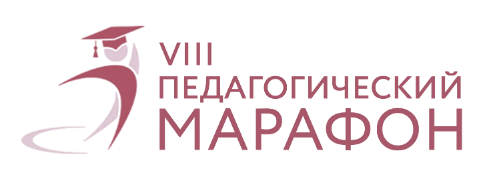 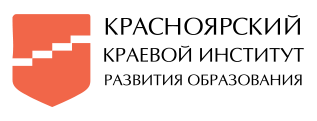 25.11.24 г. – 7.02.25 г.
ОТ  БАЗОВЫХ РЕЗУЛЬТАТОВК РЕЗУЛЬТАТАМ ВЫСОКИХ ДОСТИЖЕНИЙ
Фамилия Имя Отчество Козлова Людмила Васильевна
Должность учитель математики
ТЕМА Применение кейс технологии на уроках
 математики
Суть «кейс» - технологии
Заключается в создании и комплектации специально разработанных учебно-методических материалов в специальный набор (кейс) и их передаче обучающимся. Каждый кейс представляет собой полный комплект учебно-методических материалов, разработанных на основе практических ситуаций, формирующих у обучающихся навыки самостоятельного конструирования алгоритмов решения задач.
Максимальное вовлечение каждого ученика в самостоятельную работу по решению поставленной проблемы или задачи.
Задача метода
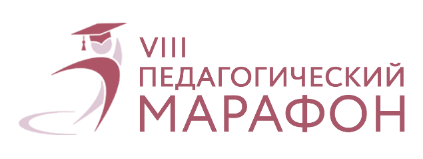 Первый этап
Это этап подготовки кейса. Здесь формулируется задание, то есть, записывается сама учебная ситуация, или берется реальная ситуация и немного упрощается (с учетом возраста обучающихся). Затем определяются вопросы, на которые школьникам, после анализа всех материалов, надо будет дать ответ.
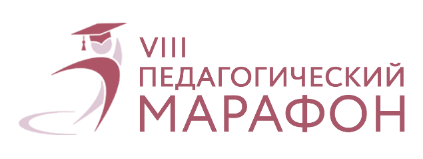 Второй этап - работа учащихся с кейсом на уроке.
1.Ознакомление с сюжетом. (3-5 минут) 
2.Проблематизация - (3-4 минуты) 
3. Формулирование проблемы и отбор лучших ее формулировок (фронтальный мозговой штурм с последующей дискуссией). (3-4 минуты) 
4. Выдвижение гипотетических ответов на проблемный вопрос 3-4 минуты. 
5.Проверка гипотез на основе информации сюжета и других доступных источников (групповая работа). До 15 минут. 6.Презентация решения. Не более 3 минут на группу. 
7.Рефлексия хода решения кейса. (3-4 минуты).
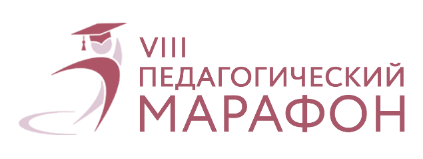 Результативность
Применение кейс технологии способствует развитию функциональной грамотности, составляющими которой являются читательская, естественнонаучная, математическая, финансовая грамотности, глобальные компетенции и креативное мышление.